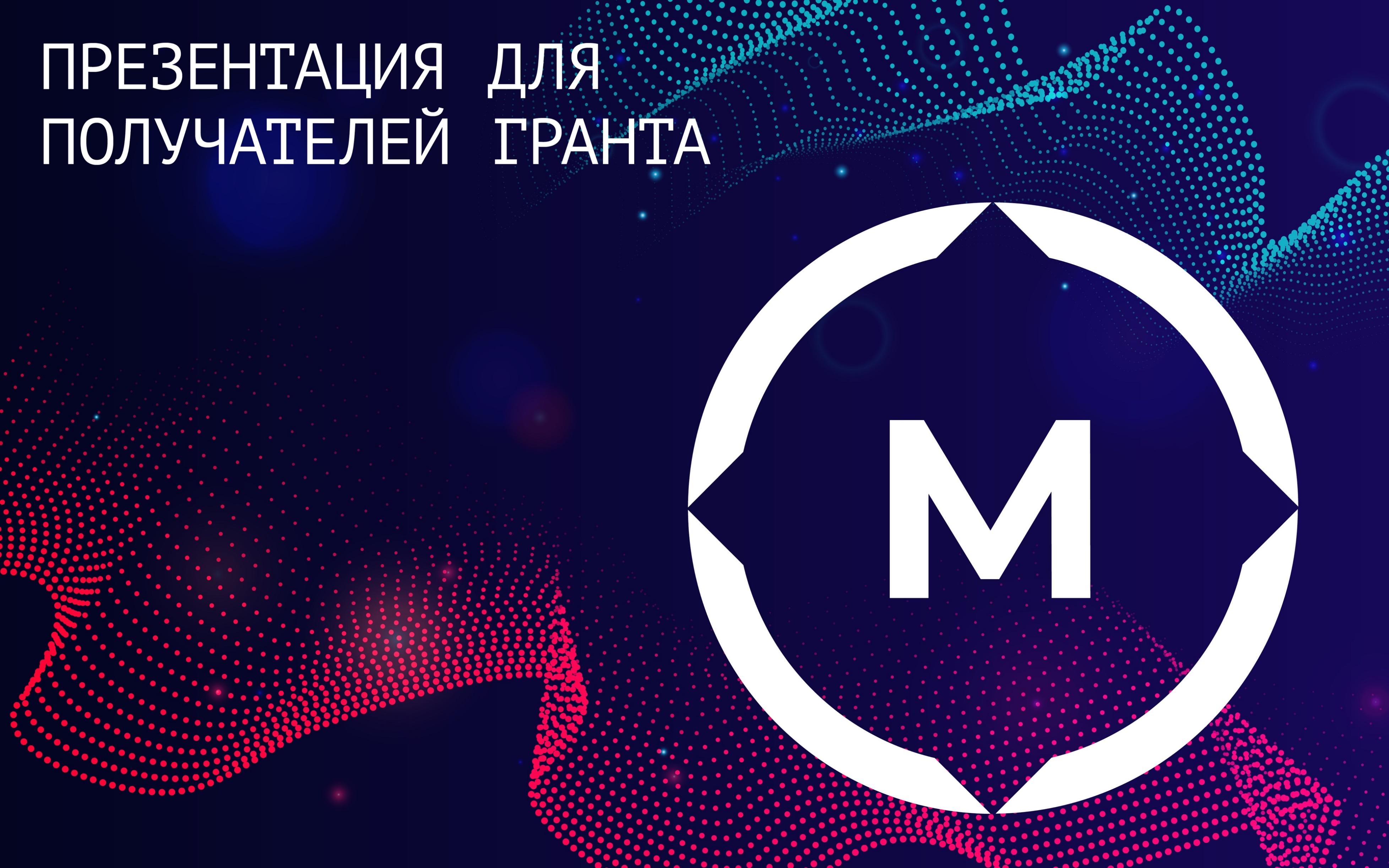 ОБЩАЯ	ИНФОРМАЦИЯ
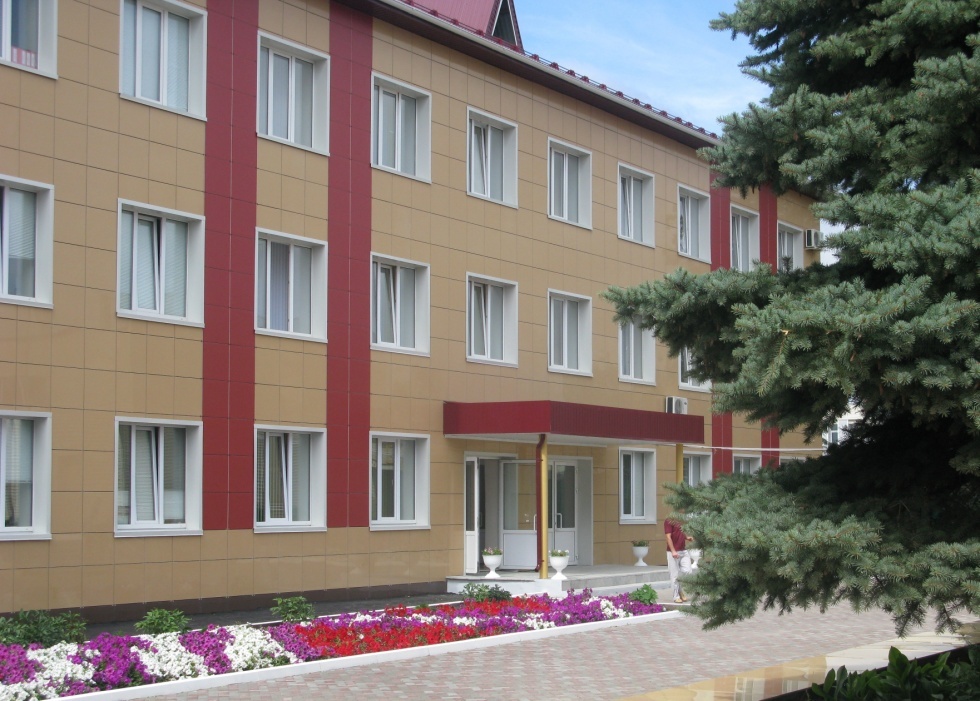 РЕГИОН: Республика Татарстан
НАИМЕНОВАНИЕ	ОРГАНИЗАЦИИ: ГАПОУ «Елабужский политехнический колледж»
ЮРИДИЧЕСКИЙ 	АДРЕС : 423604, Россия, Республика Татарстан, г.Елабуга, ул.Азина, д.4
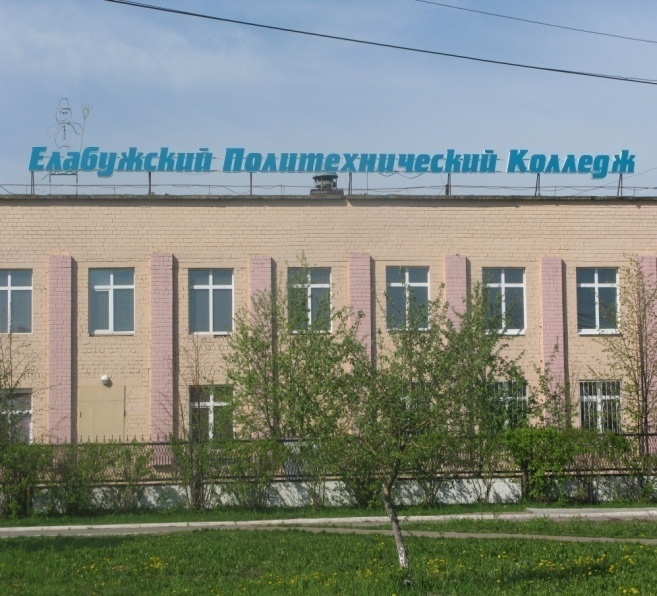 АДРЕС РАСПОЛОЖЕНИЯ МАСТЕРСКИХ: 423604, Россия, Республика Татарстан, г.Елабуга, ул.Строителей, д.16
ФОТО ФАСАДА ЗДАНИЯ МАСТЕРСКИХ
-
ОБЪЕМ ФИНАНСИРОВАНИЯ ПРОЕКТА (В	ТЫС. РУБЛЕЙ)
План-график проекта
План-график проекта
План-график проекта
План-график проекта
План-график проекта
План-график проекта
Целевые показатели проекта
Целевые показатели проекта
Целевые показатели проекта
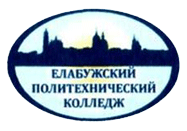 МТБ колледжа по направлению металлообработка: 
токарный, фрезерный сварочный участки
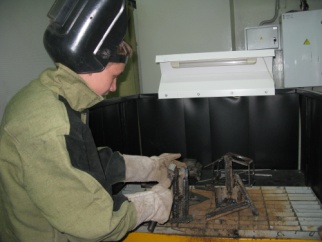 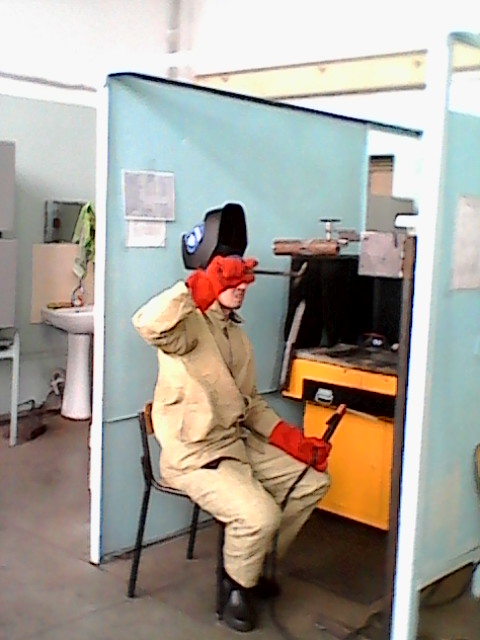 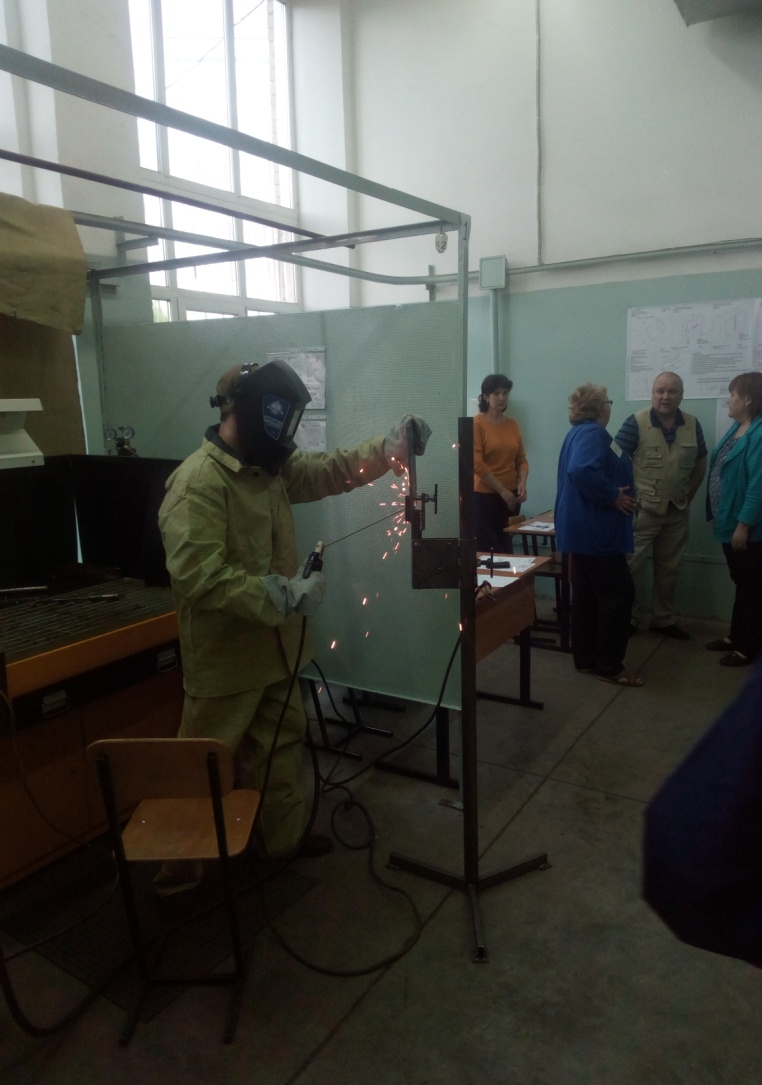 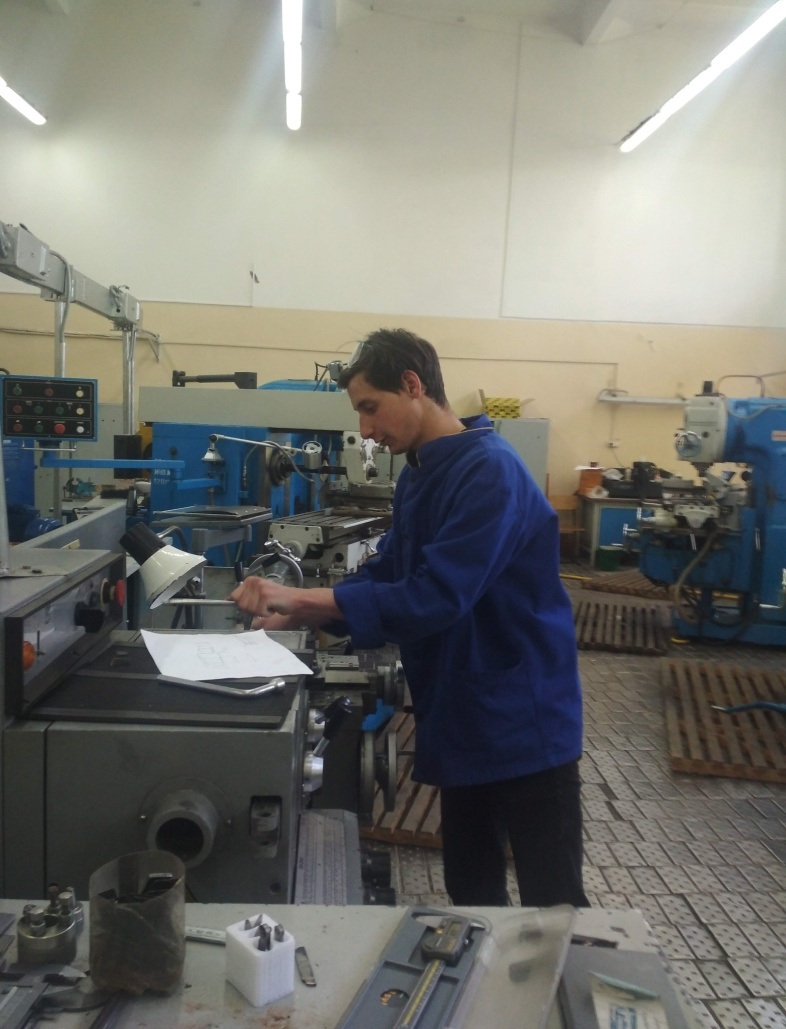 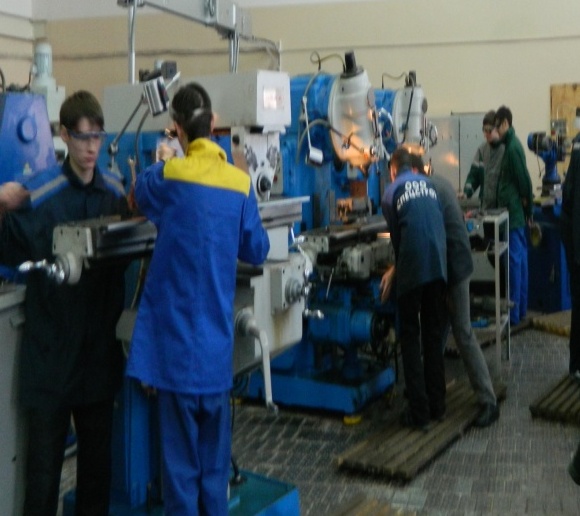 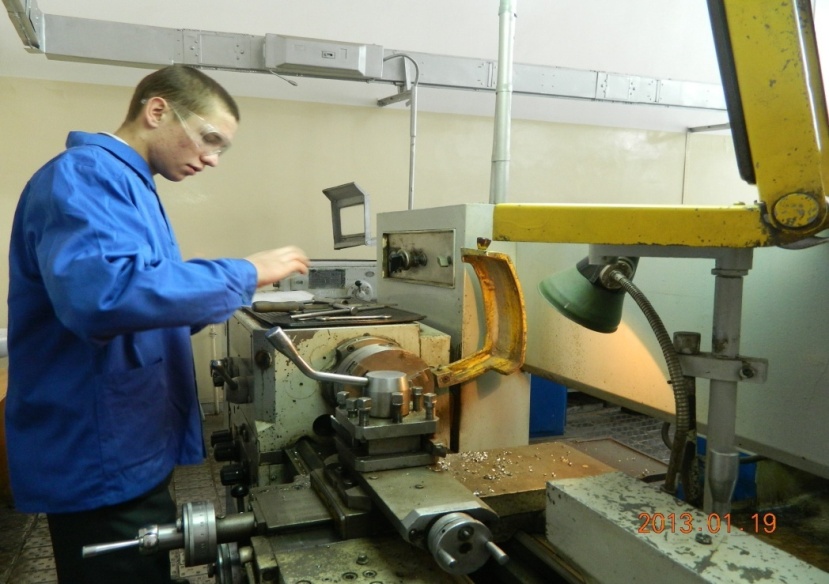 16
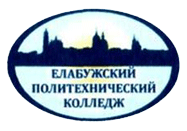 МТБ колледжа по направлению металлообработка: 
токарный, фрезерный сварочный участки
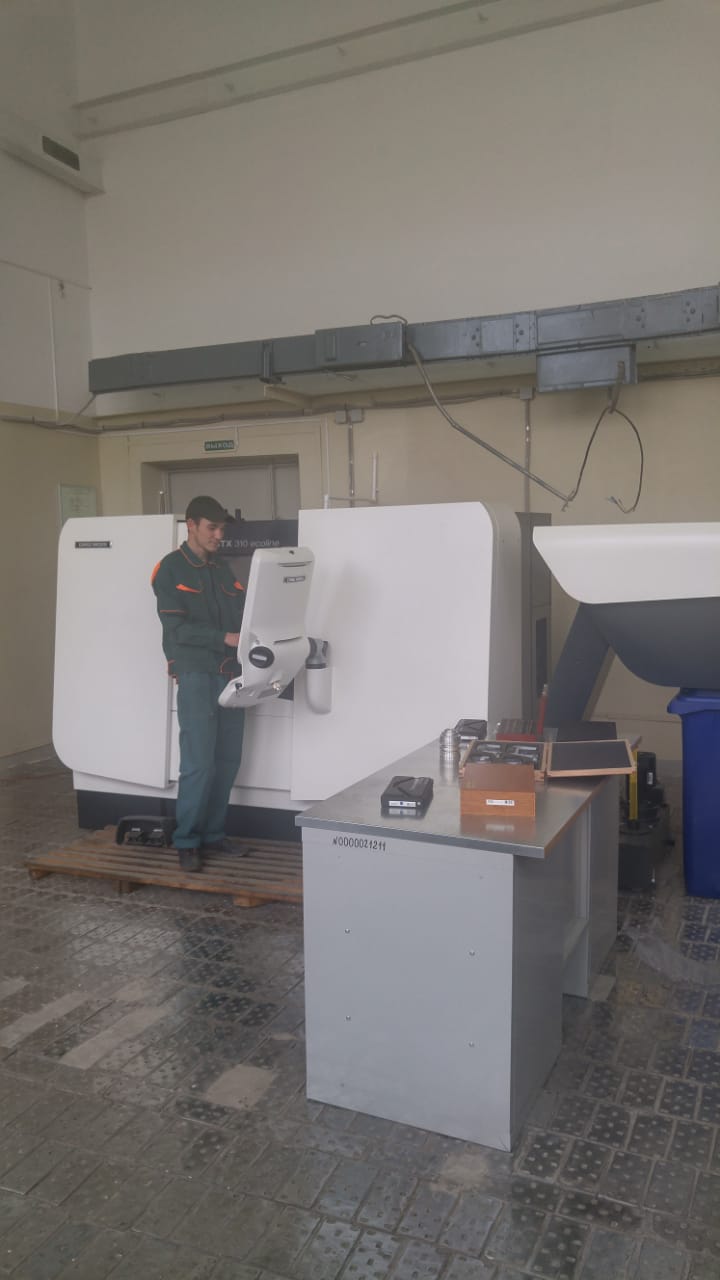 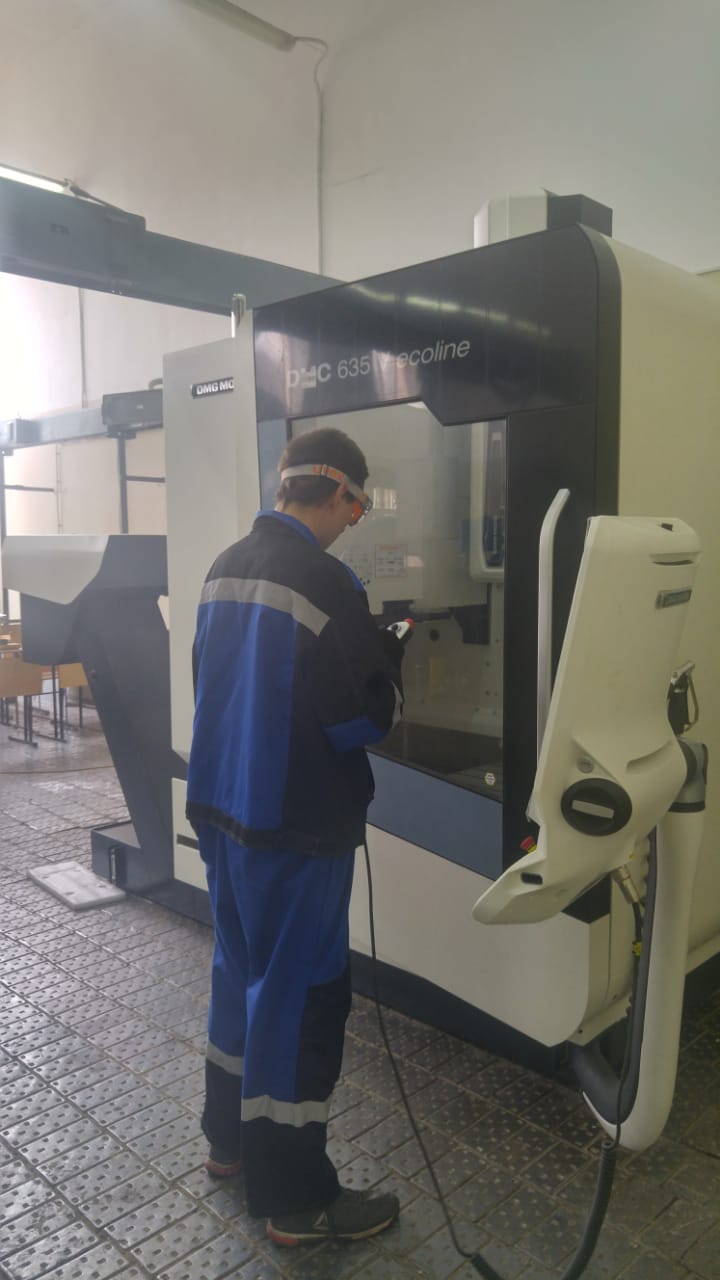 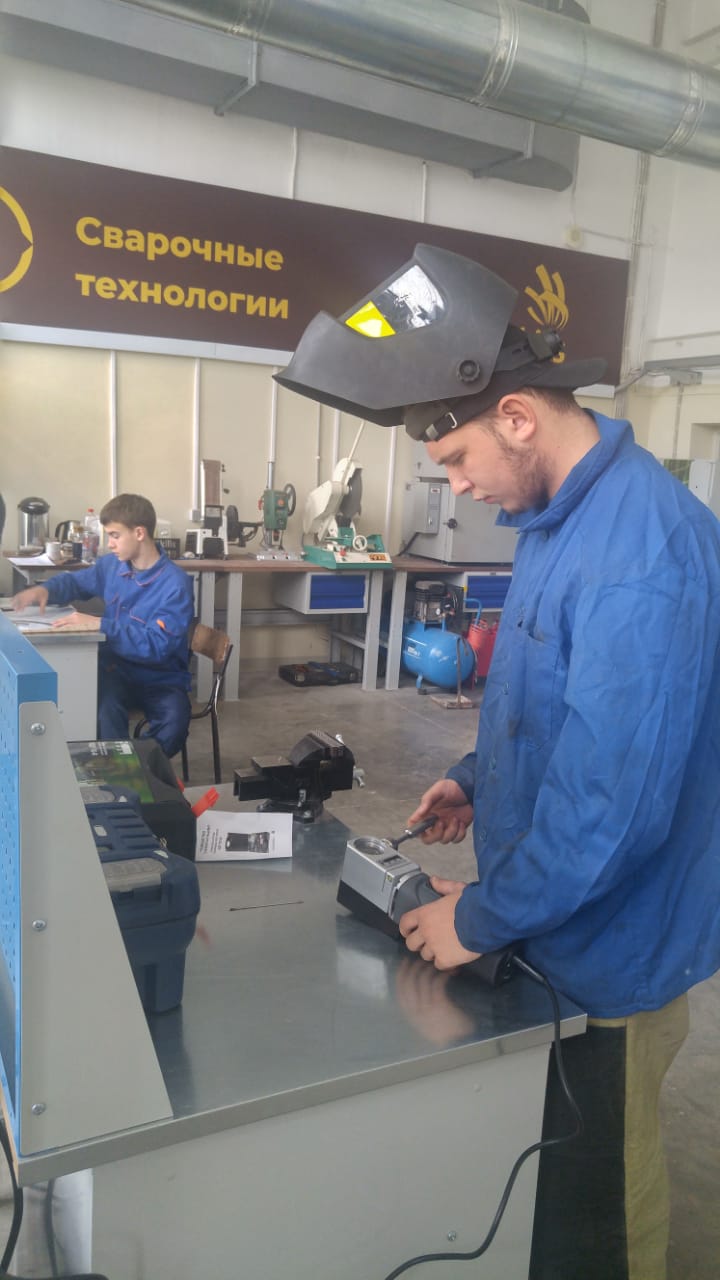 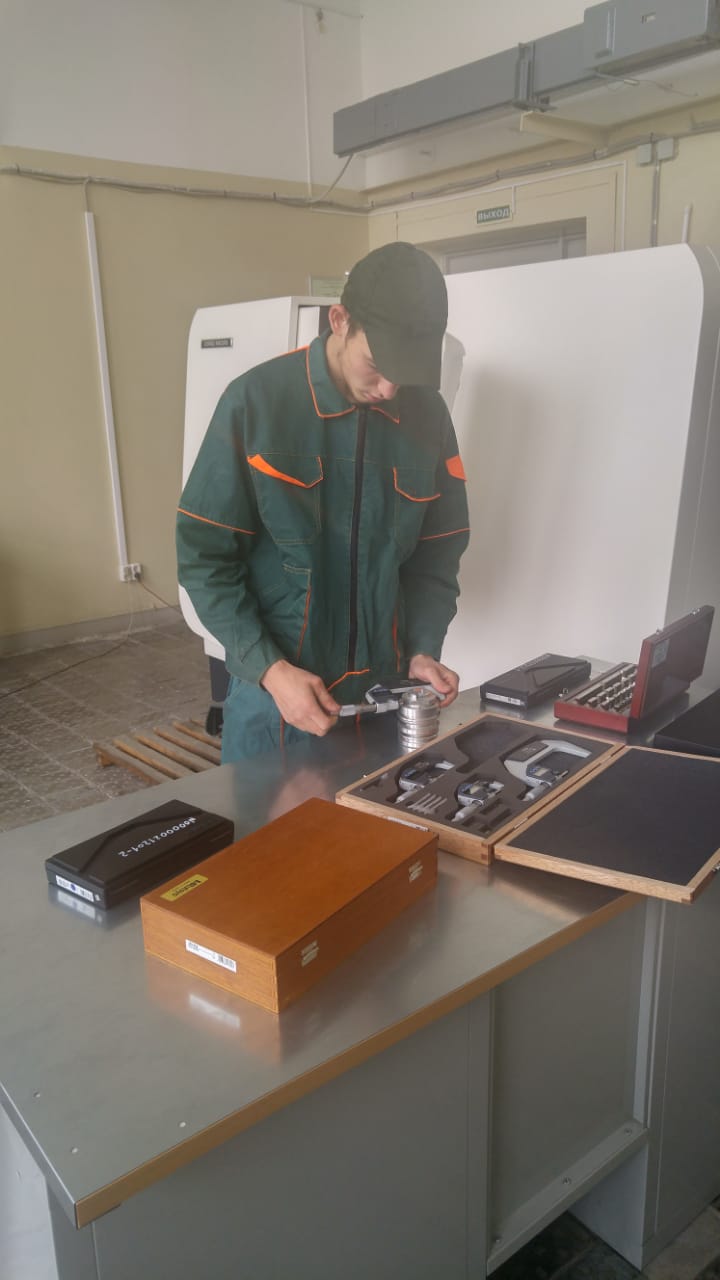 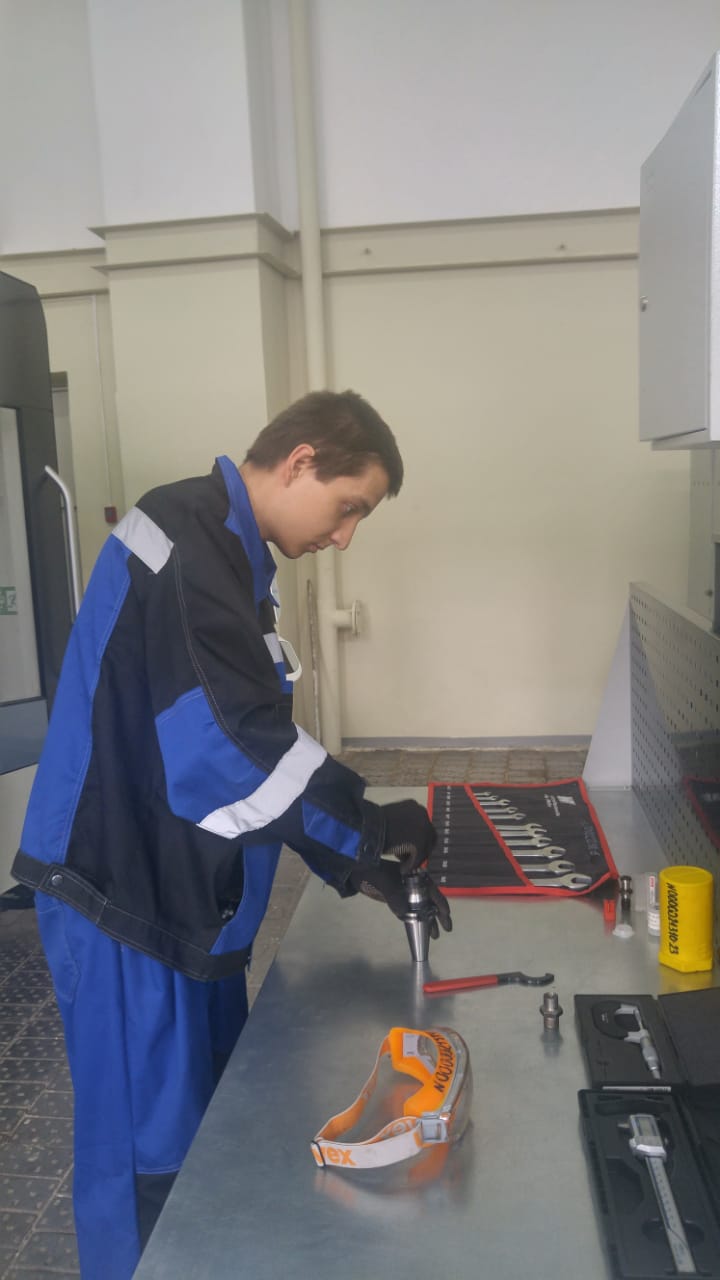 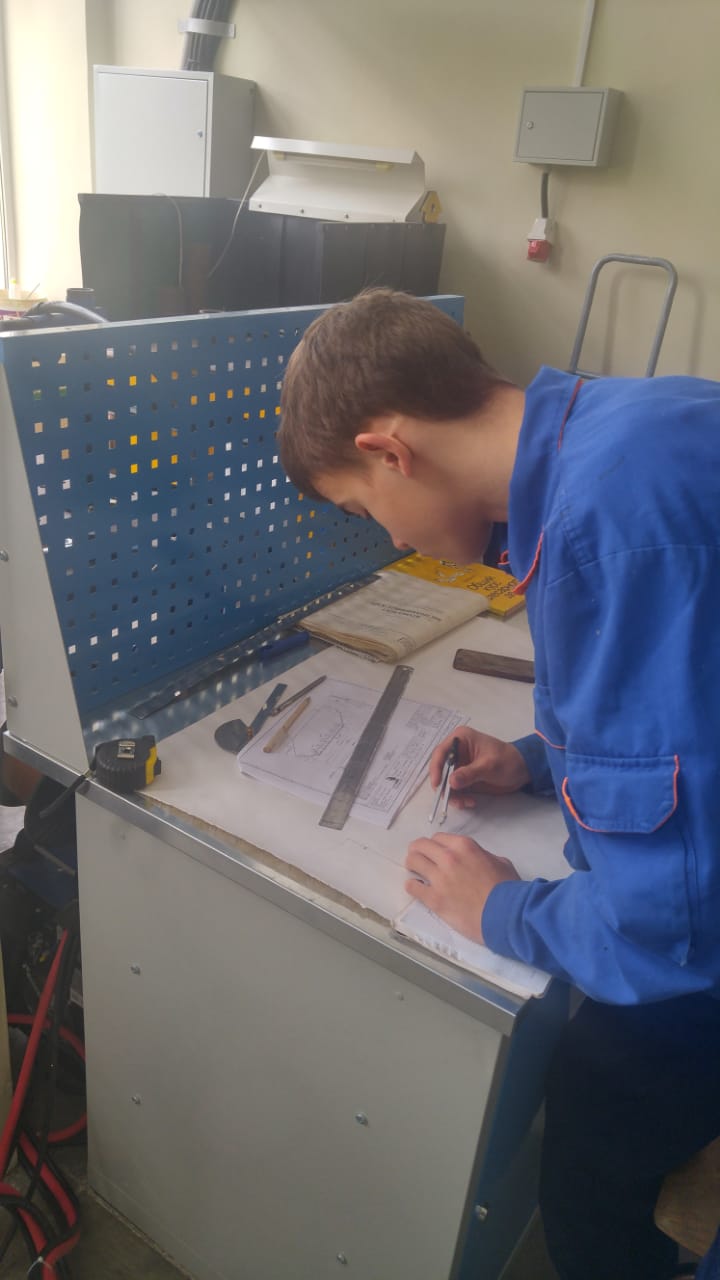 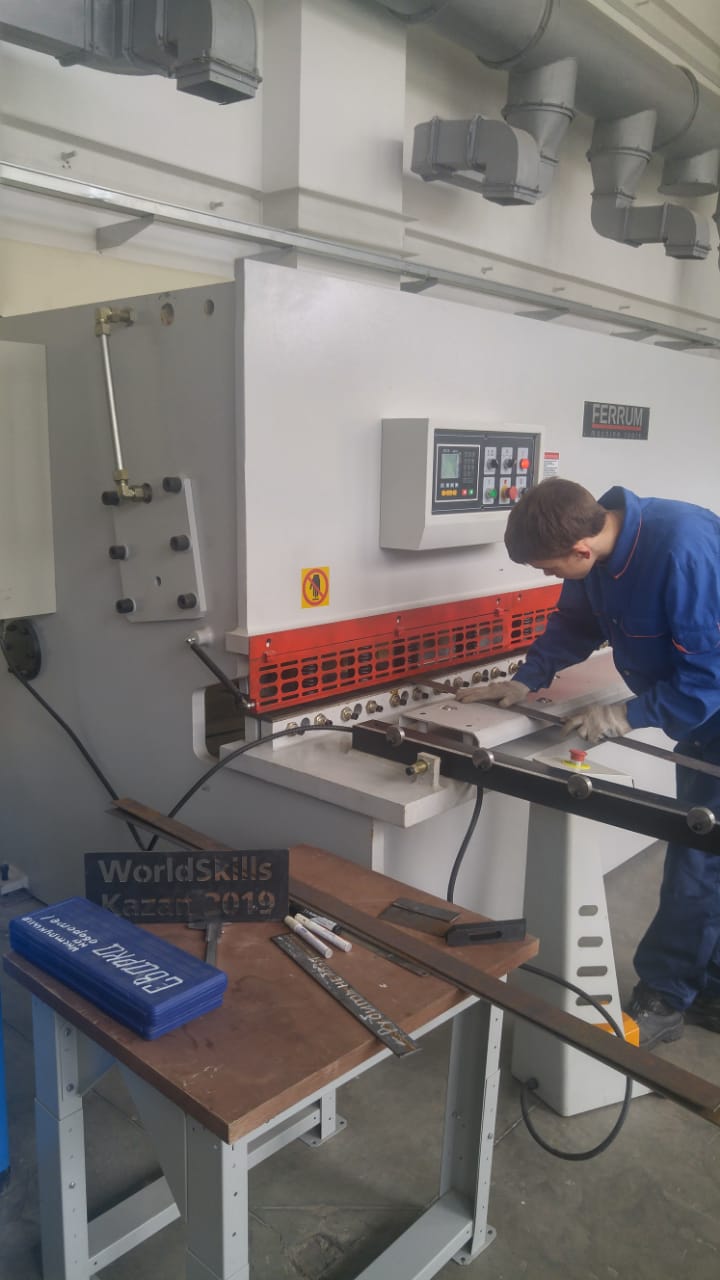 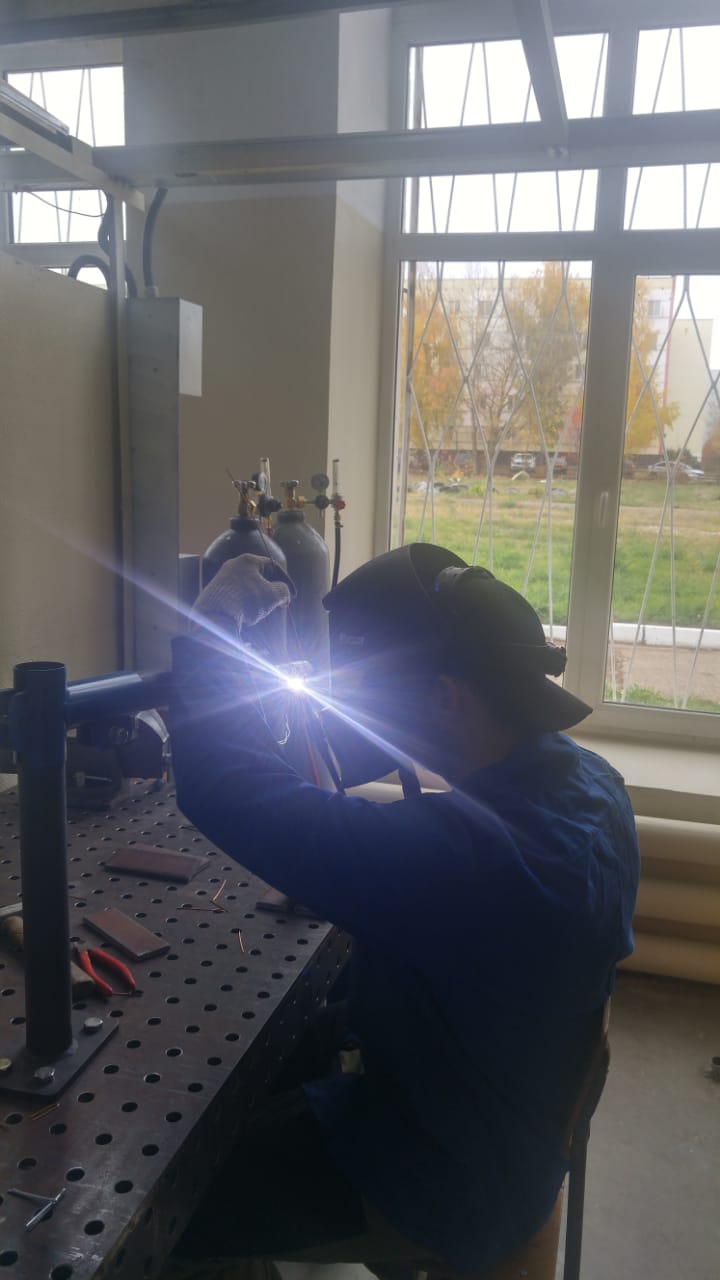 17